Allen’s Fencing Rig
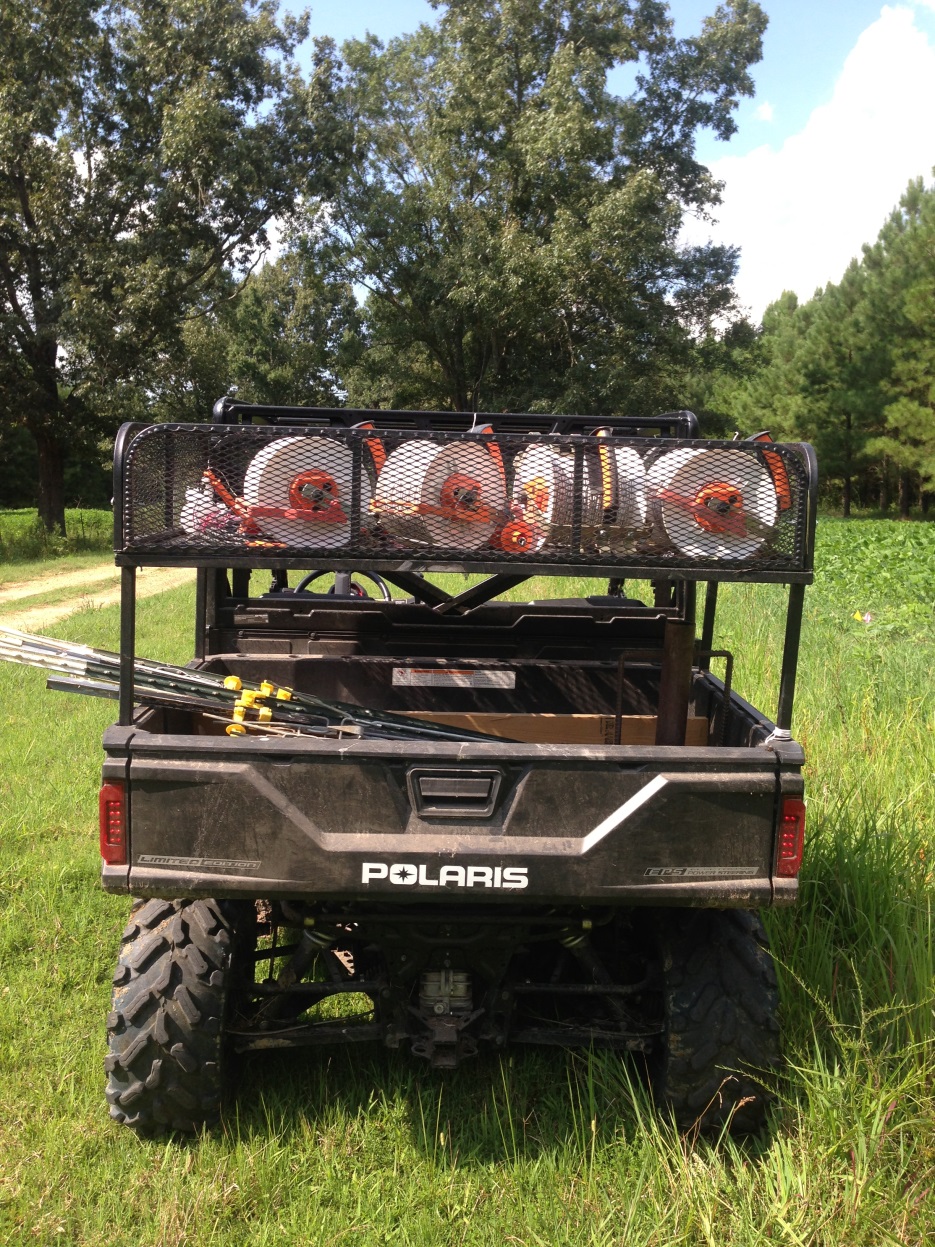 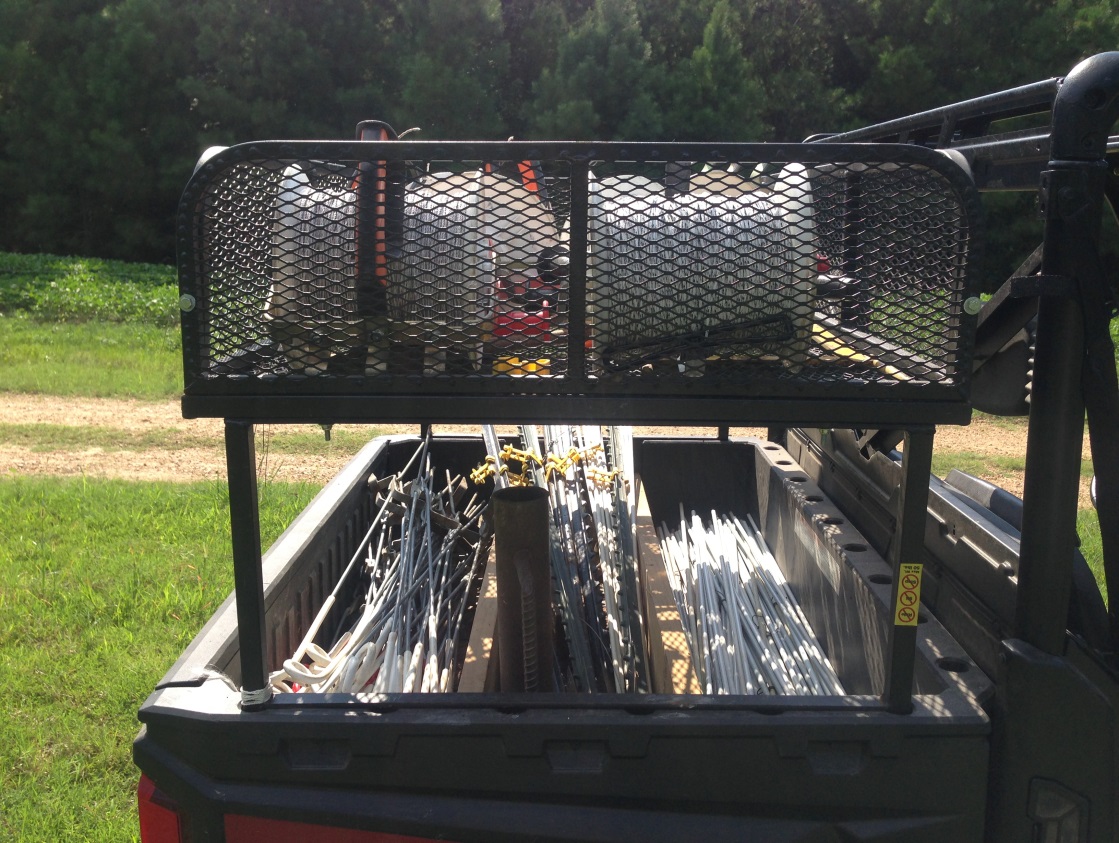 Slide Source: 
Allen Williams
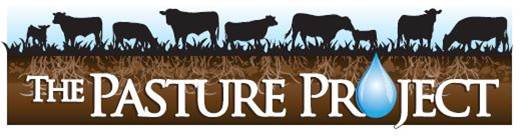